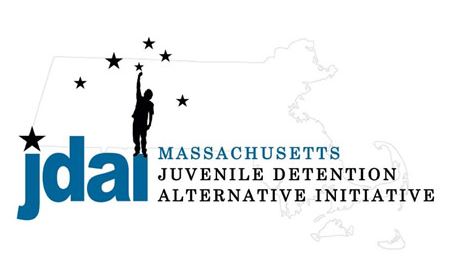 Seeing REDTrain the Trainer
April 12, 2019
Pittsfield Family Resource Center

Delivered by: Garry Porter & Katie Byrne
[Speaker Notes: Katie

Start with quick energizer!
“Which side are you on?”

What are our objectives for today?
What are our objectives for the trainings?]
Unequal Opportunity Race
This isn’t a new problem
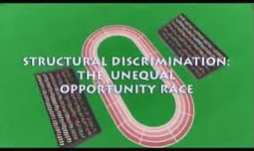 [Speaker Notes: Garry]
Detention Population
For every 10,000 youth, age 7-17 in Massachusetts in 2017, 12 were detained
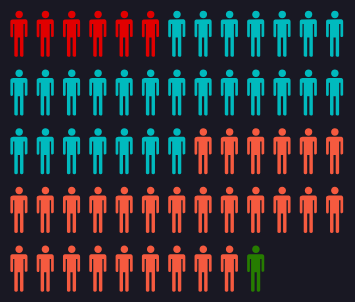 White
6
Black
27
Hispanic
28
Asian
1
[Speaker Notes: Katie

Black and Hispanic youth were 5 times more likely to be detained than their white counterparts. 
This isn’t new, one year, this has been happening in this county since we colonized it. The treatment remains unjust and unfair, the how has evolved. 

Detained: 
Unique Youth: 
W – 321 (30%)
B – 289 (27%)
H – 410 (39%)
Asian – 9
Other – 23
Total: 1051

Total Admissions: 
White – 415
Black – 393
Hispanic – 557
Asian – 13
Other – 30
Total: 1408
16 of every 10,000 in MA were detained

Population (7-17)
W – 566,437
B – 105, 682
H – 148,766
Asian – 65,674
Total: 886,559]
Talking About Race
Why do you want to have this conversation in the community?

Why is this conversation hard?
Data can produce more questions than answers
Biases
Re-traumatizes
White guilt, white privilege
Vulnerability – “outing”
History, limited
Class, intersectionality
[Speaker Notes: Garry to lead, Katie to add examples

Your Implicit bias test results]
Drivers of System Involvement
Racism*
Implicit Bias*
SOCIETAL
Family Dynamics
Poverty
- - - - - - - - - - - - - - - - - - -
Doors of the System
- - - - - - - - - - - - - - - - -
SYSTEMIC
Administrative/
Technical Violations
Differential Enforcement
Differential Processing
Commitments
5
[Speaker Notes: Katie

Burns Institute – Presentation slide deck by Michael Finely Chief of Strategy and Implementation 

Legislature passing CJ bill raising the age
Court cases that have put children in a different category, moving us to be more science driven and understanding the stages of development and the adolescent brain]
Introductions:Person, Role, System
System: Where you sit in a system can influence your ability to see the connections and make change.

Role: What role as a professional you hold can create formal or informal authority to influence a task/change or the conversation.

Person: Who you are, as person, family-member, community member, with experiences influences your daily and long-term outlook.
[Speaker Notes: Garry & Katie

Ask everyone to introduce themselves in P, R, S. 
Explain how we use this throughout the training 

There is an ebb and flow to how each of these influences the other, for instance who we are as a person influences how we approach our role, and how our role ripples through the system.  Likewise, the way the system is set up may really constrain our role, and affect how we are as a person.  It is about reflecting on all there and the interrelationships.
Person: 
How does who you are as a person influence how you exercise your leadership in role?
Role:
What is your formal title?How does it describe what you do and what authority you have?What is your informal authority, what is its source? 
System:
Where do you exercise your primary leadership role?What sector are you in and how does that influence your role? How is success defined?]
Disparity in Decision Points
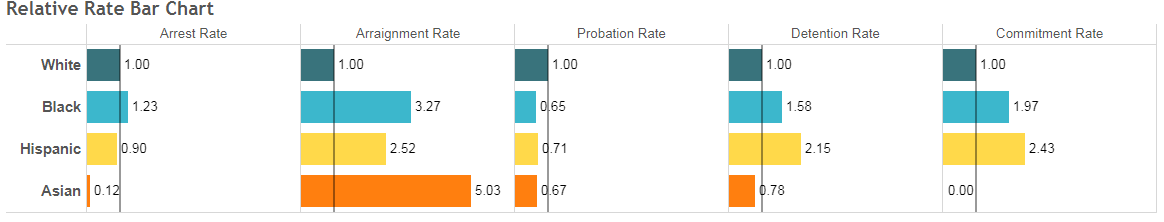 Hampden County,  2015 
www.mass.gov/jdai
[Speaker Notes: Garry

This is the relative rate index. Again, this norms the population so it is a 1:1 ratio.  Imagine if in a community there were 50 black kids, 50 hispanic kids, and 50 white kids, and the arrest (etc.) rates were calculated.  We could see here, that black youth were 3.73 times more likely to get arrested than white kids, no question asked on size of the population causing the higher rate.  We know that the population of kids of each racial and ethnic group are not equal, the RRI controls for that and norms the populations, so it is like we are comparing the rates of contact between the same gross population of kids. 

Personalize this – encourage them to think about how each of these points are owned by system stakeholders, this is where discretion and bias emerge.]
Video Screening & Lunch
Traps! Common distractors to the following training prompts:
What are your reactions to the idea that we all have implicit biases that impact the decisions that we make? 

“In my role as ____, I could increase equity and address disparity by doing _______.”

Are there policies or practices that on their face are “race-neutral” but have a greater impact on youth of color?

Distractors also happen during: 
Data slides, taking temperature of the room
Distractors
1: Data is refuted
2: Blaming – looking externally 
3. It’s not race, it’s class
4. Differences in race and ethnicity are biological – i.e. Youth of color commit more/harsher crimes
5. There isn’t disparity in the system
6. Focus on other marginalized groups
Others?
Role Play Scenarios
Count off by six!
[Speaker Notes: P = Participant
F= Facilitator(s)

Scenario 1: 
P – There are more Hispanic kids in Holyoke, so this data doesn’t tell me anything about disparate treatment of youth of color
F – How do you respond?
Hint: Relative rate index, drivers of system involvement

Scenario 2: 
P – It’s the police who are driving the disparities – where are they? I can’t have this conversation if they’re not in the room?
F – How do you respond?
Hint: Accountability pathway, what do you control?

Scenario 3: 
P – It’s not a matter of race, it’s poverty – that’s the real problem. Furthermore, I don’t see color
F – How do you respond?
Hint: History. Intersectionality. 

Scenario 4: 
P- All the differences are based in biology, we can’t help that youth of color are predisposed to criminality
F – How do you respond?
Hint: Race is not biological. Differential enforcement. Youth of color aren’t more criminal, don’t commit more criminal acts – youth risk behavior survey

Scenario 5: 
P – I don’t think disparity exists, I don’t see it
F – How do you respond?
Hint: Ask further questions!

Scenario 6:
P – Women, and people in the LGBTQ community feel this, too
F – How do you respond?
Hint: Intersectionality, history, compounding factor of race.]
Stocking your toolbox!
Accountability Pathway
Taking the Temperature
Be comfortable validating and being non-defensive, even when it’s counter to your instincts
Know your audience & data relevant to them
Materials! 
Knowledge is power – keep learning!
Identify a leader to champion this beyond the training
Good Sources – additional resources https://www.mass.gov/service-details/racial-and-ethnic-disparities-red
Alexander, M. (2012). The New Jim Crow. New York, NY: The New Press.

American Psychological Association (APA). (2014, March 6). Black boys viewed as older, less innocent   than whites, research finds. ScienceDaily. Retrieved March 1, 2019 from www.sciencedaily.com/releases/2014/03/140306095117.htm
 
Anderson, E. (1994). The Code of the Streets. The Atlantic, May. Retrieved from  https://www.theatlantic.com/magazine/archive/1994/05/the-code-of-the-streets/306601/
 
Anderson, E. (1999). The Code of the Street: Decency, Violence, and the Moral Life of the Inner City. New York, NY: W. W. Norton & Company.  
 
Badger, E. (2017, September 18). Whites Have Huge Wealth Gap Over Blacks (But Don’t Know It). New York Times. Retrieved from https://www.nytimes.com/
 
Goff, P.A, Jackson, M.C., Lewis Di Leone, B.A., Culotta, C.M., & DiTomasso, N.A. (2014). The Essence of Innocence: Consequences of Dehumanizing Black Children. Journal of Personality and Social Psychology, 106(4), 526-545. doi: 10.1037/a0035663

Henning, K. (2013). Criminalizing Normal Adolescent Behavior in Communities of Color: The Role of Prosecutors in Juvenile Justice Reform. Cornell Law Review, 8. Retrieved from https://scholarship.law.cornell.edu/cgi/viewcontent.cgi?referer=https://www.google.com/&httpsredir=1&article=3262&context=clr
 
Jan, T. (2018, March 28). Redlining was banned 50 years ago. It’s still hurting minorities today. The Washington Post. Retrieved from https://www.washingtonpost.com/
[Speaker Notes: Numerous books, podcasts 
Jennifer Eberhardt – The nuerology of bias]
Action Planning
Take a few moments to develop 

Two to three actions you will take in the short term
One to two actions you will take in the long term
[Speaker Notes: We talked about bringing up examples of our own in this section
Talk briefly about how the action planning part of the actual training is facilitated.]
Privilege walk
Evaluations!
Thank you!

What else do you need to feel comfortable facilitating these conversations?

Katie Byrne – katie.byrne@state.ma.us
Garry Porter- garry.porter@jud.state.ma.us